Организация двигательной активности дошкольников в режиме дня.                                              Разработала воспитатель                                                                                                Кондакова Ю.Иг. Н.Новгород2017г
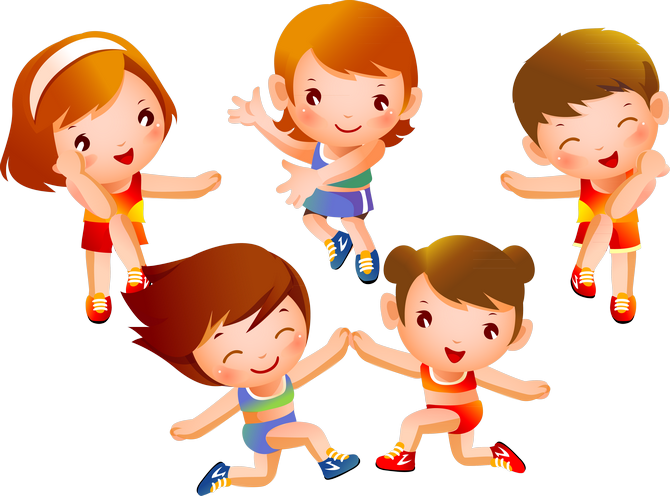 ФГОС  ДОзадачи, направленные на «Физическое развитие»
-охрана и укрепление физического и психического здоровья детей, в том числе их эмоционального  благополучия;- обеспечение равных возможностей для полноценного развития каждого ребёнка в период дошкольного детства …;- обеспечение преемственности целей, задач и содержания образования, реализуемых в рамках образовательных программ различных уровней;- создание благоприятных условий развития детей в соответствии с их возрастными и индивидуальными особенностями и склонностями;- формирование общей культуры личности детей, в том числе ценностей здорового образа жизни, развития их физических качеств.
Двигательная активность
Приоритеты в режиме дня
2. Учебные занятия по физической культуре
1. Физкультурно-оздоровительные занятия
Физкультминутки
3. Самостоятельная двигательная активность
Утренняя гимнастика
Физические упражнения на прогулке
Подвижные игры
Организация предметно-развивающей среды по «Физическому развитию»Образовательное пространство должно быть оснащено игровым, спортивным, оздоровительным оборудованием    (в соответствии со спецификой  основной образовательной программы  ДОУ)
Зоны двигательной активности
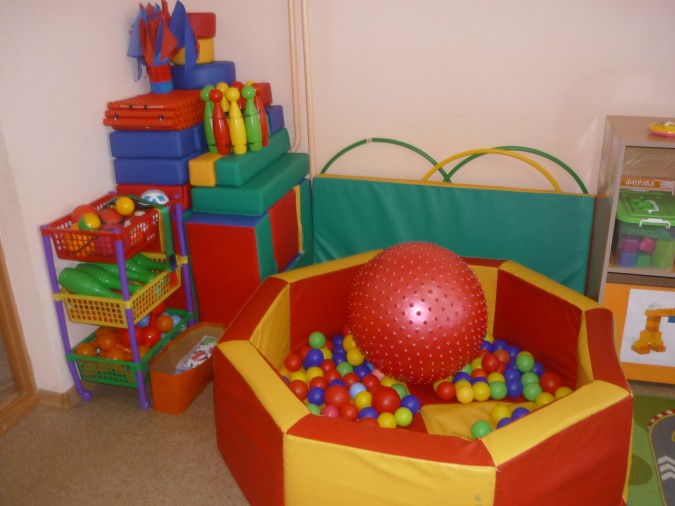 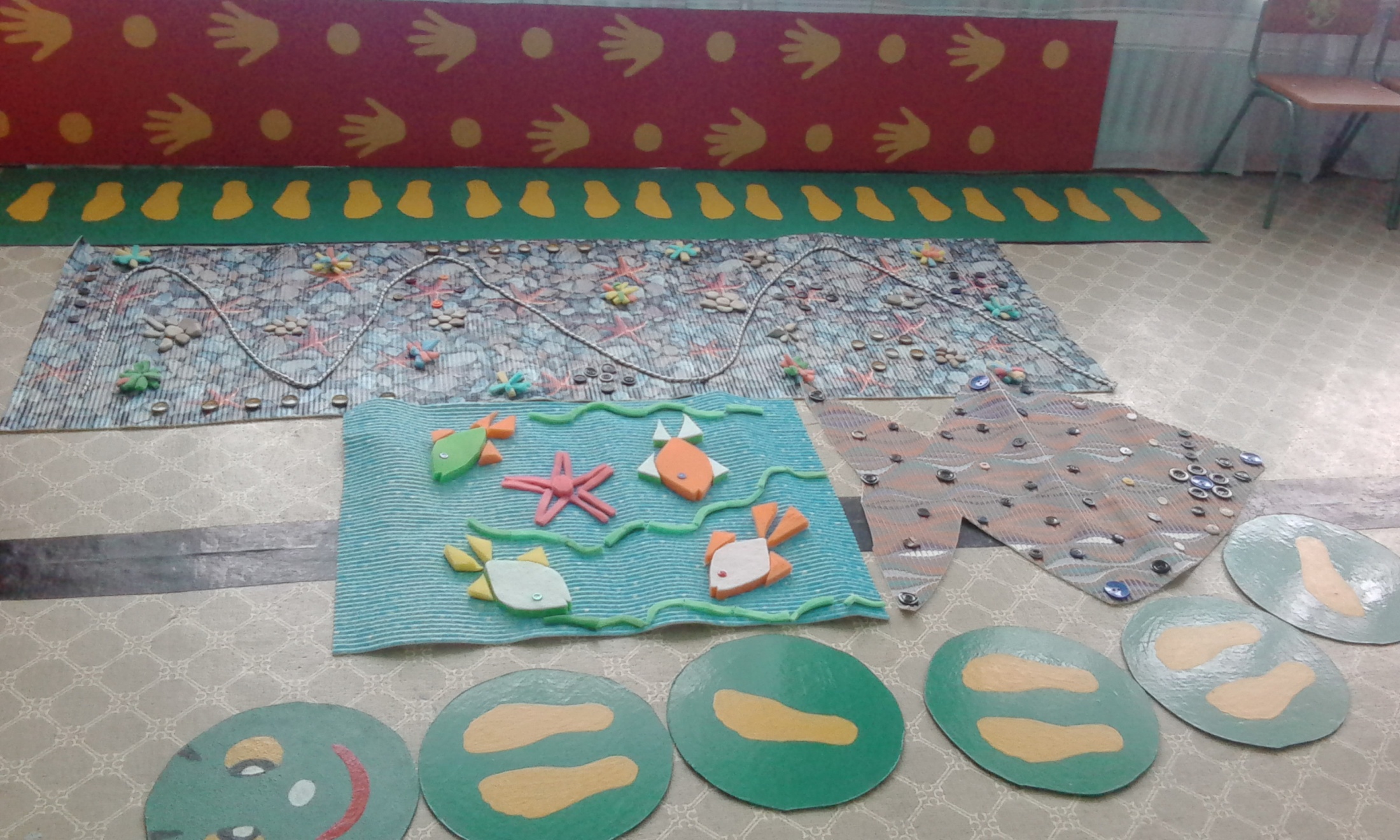 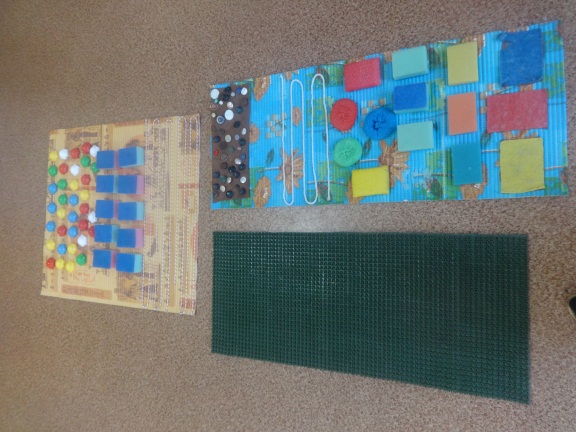 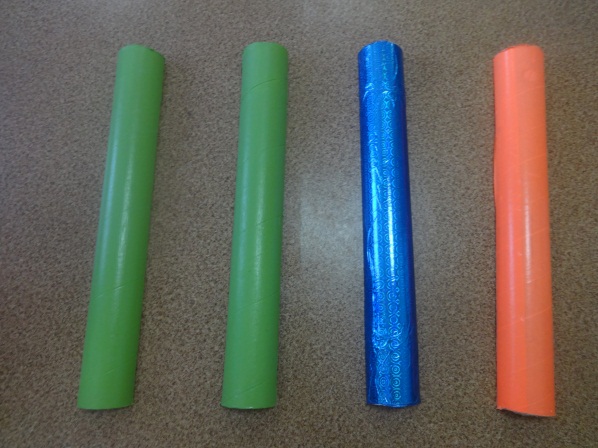 Формы организации двигательной активности в режиме дня
Утренняя гимнастика
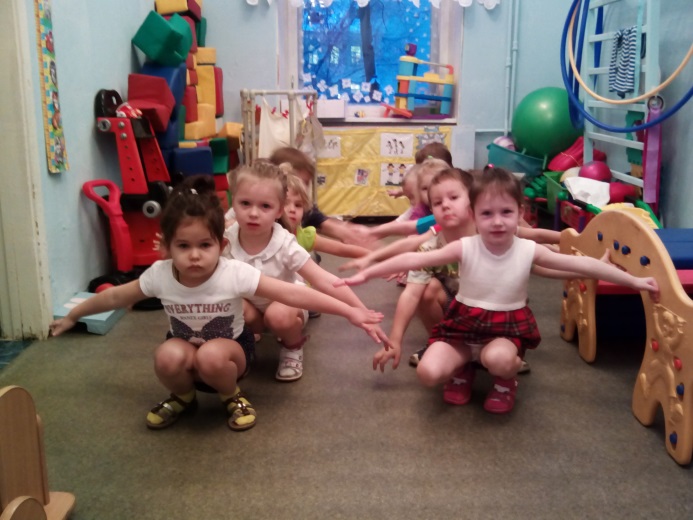 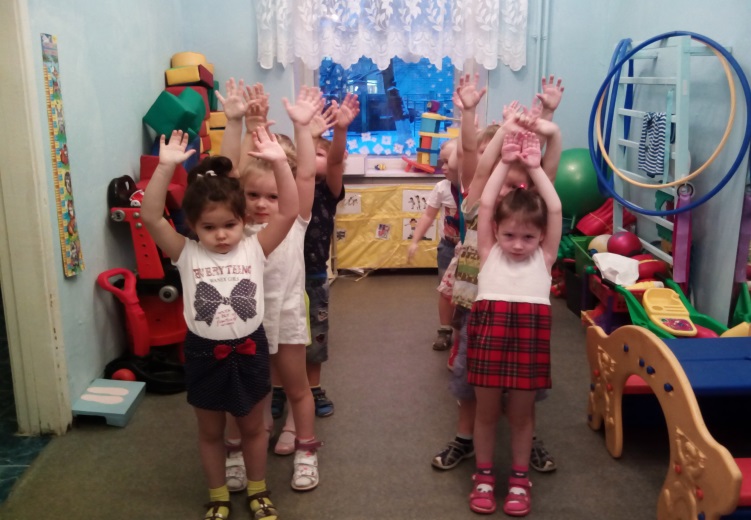 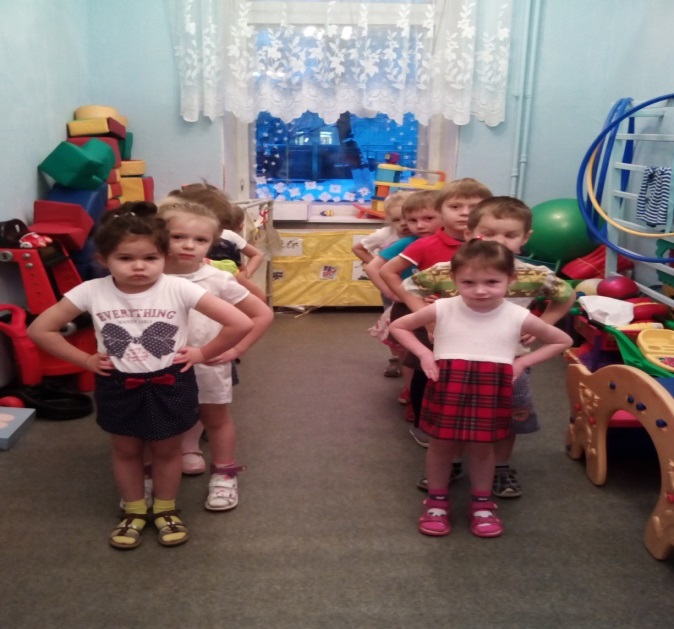 Прогулка  один из важнейших режимных моментов, во время которого дети могут достаточно полно реализовать свои двигательные потребности
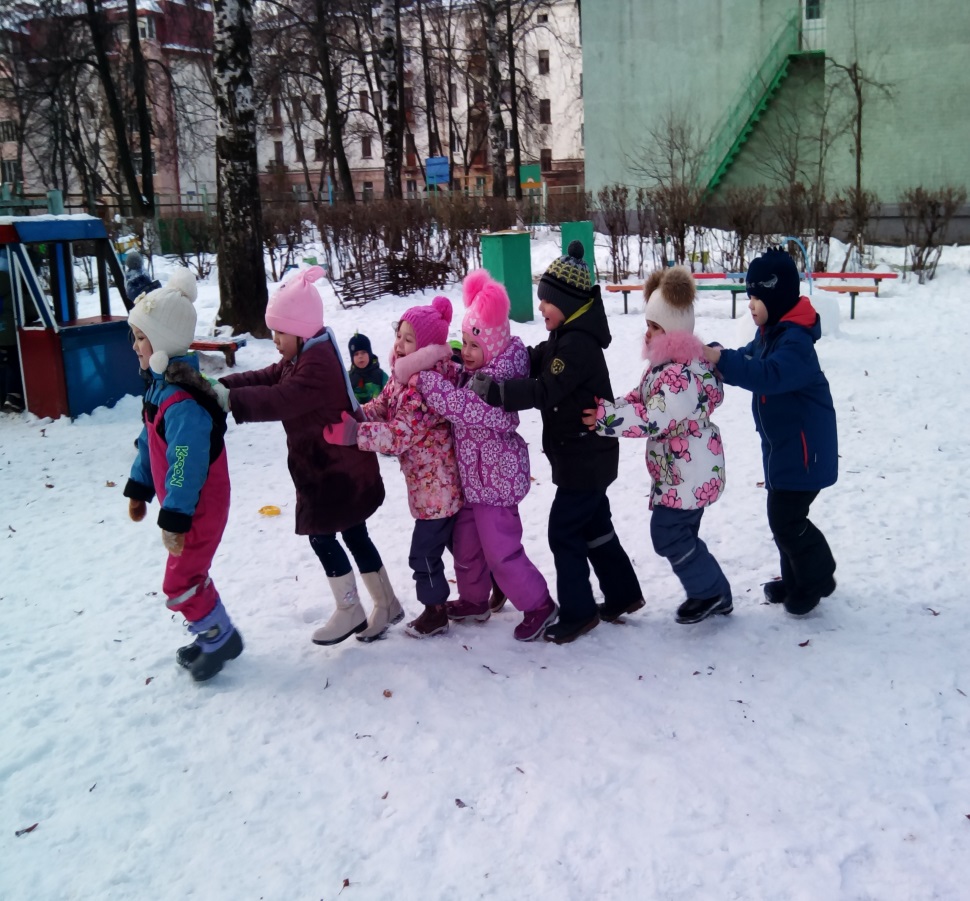 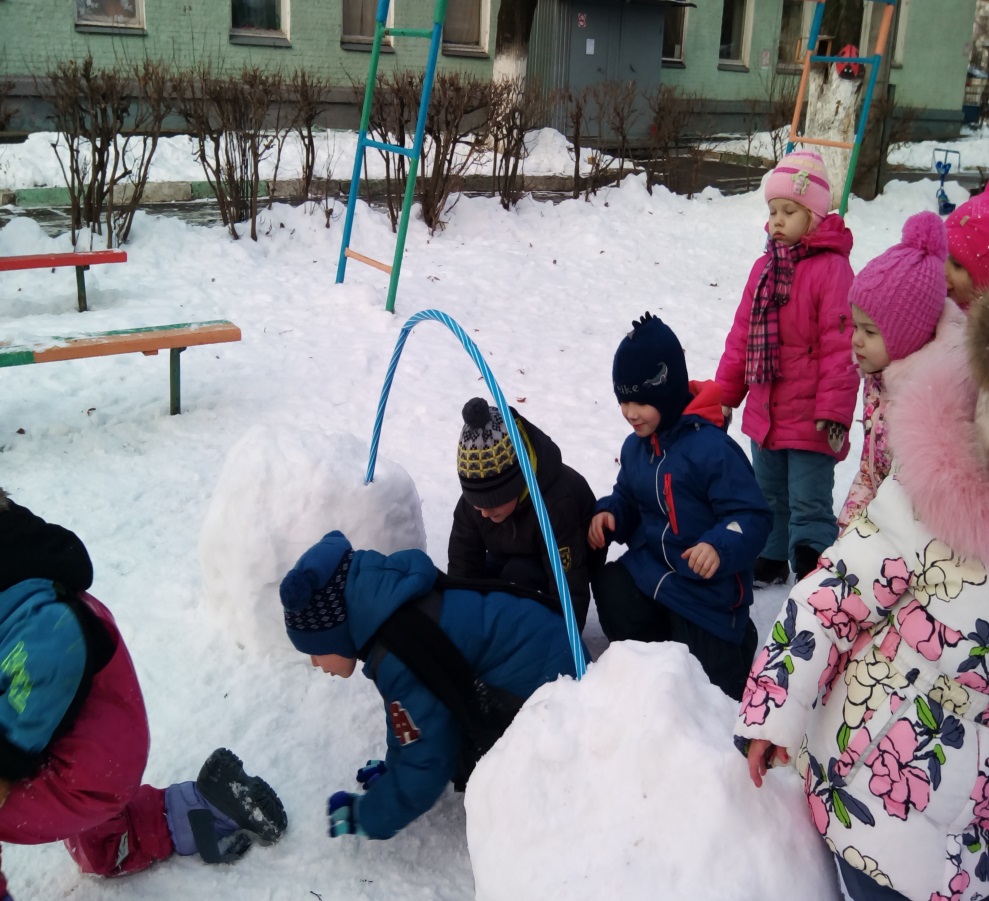 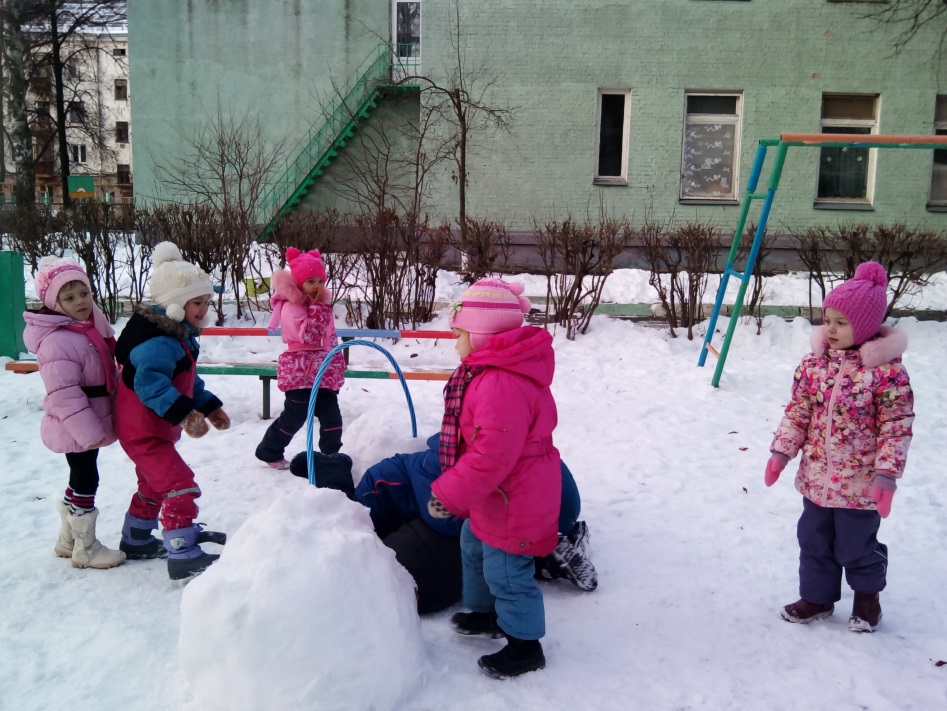 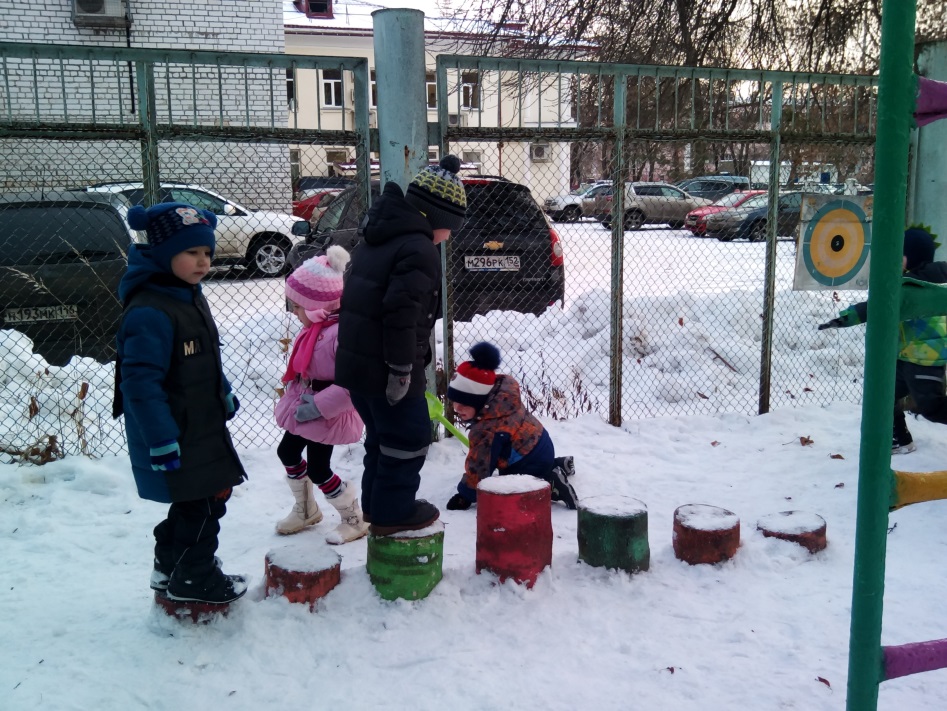 Подвижные игры -  основная двигательная деятельность детей дошкольного возрастаподвижные игры способствуют всестороннему развитию детей, содействуют оздоровлению организма, обогащают жизнь детей новым содержанием, воспитывают их чувства, поведение, ориентировку в окружающей среде, самостоятельность и творческую инициативу.
Физкультминутка
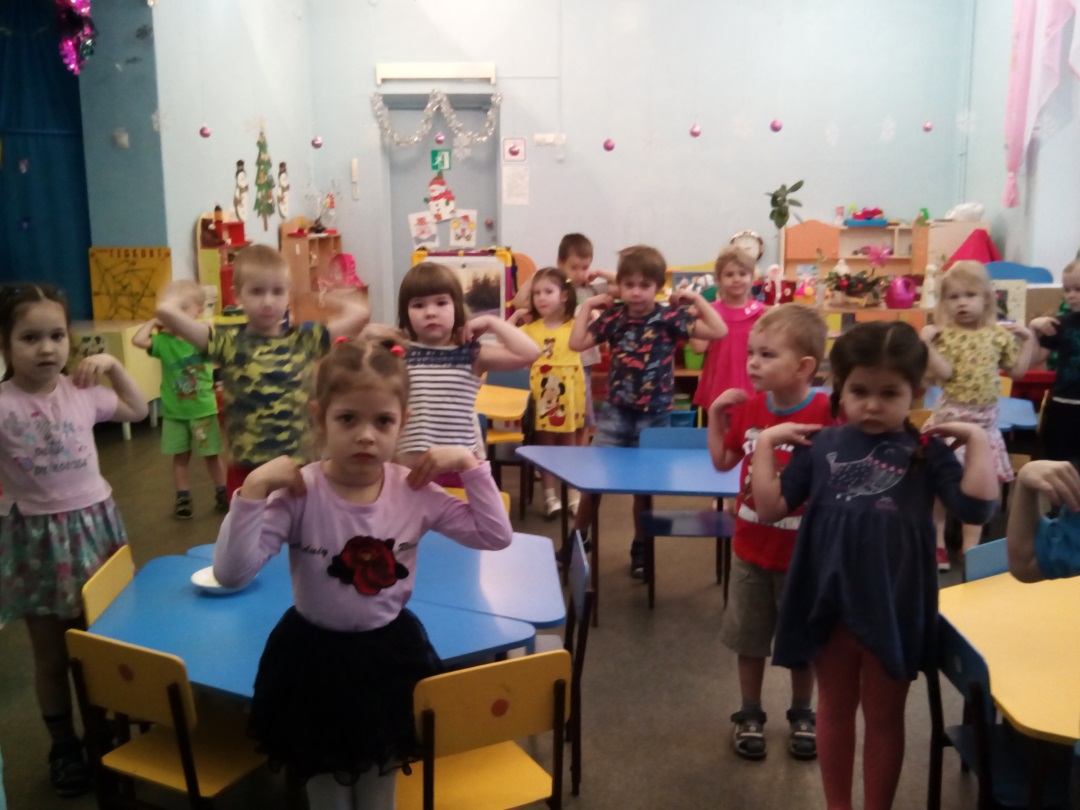 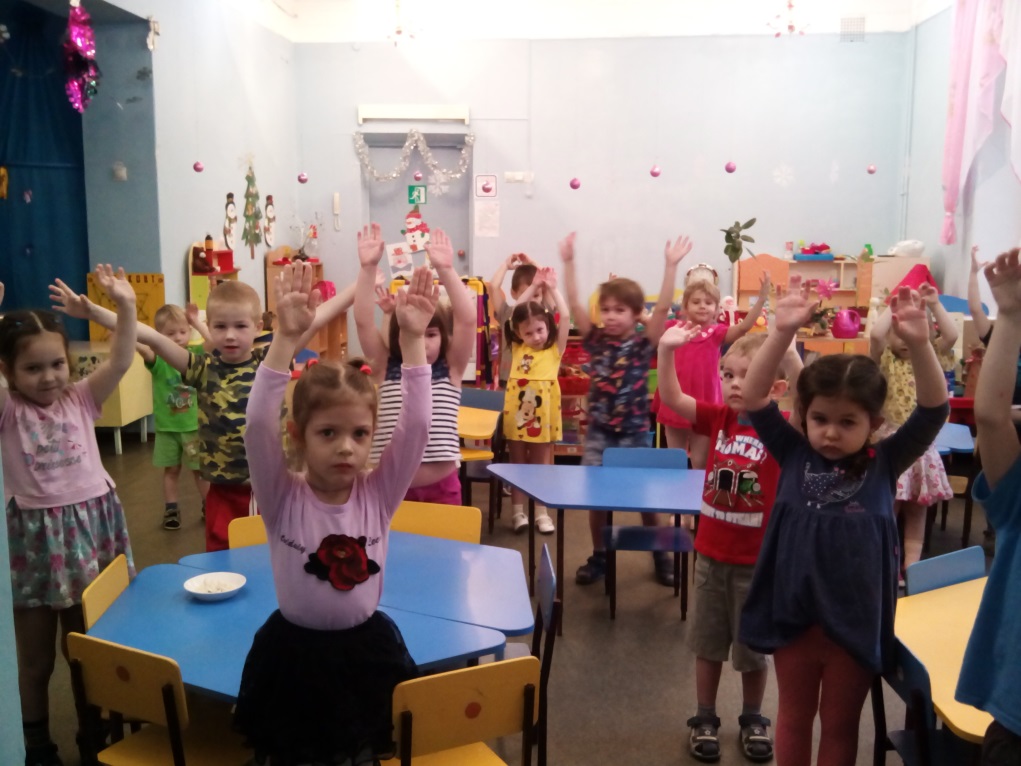 Самостоятельная двигательная активность
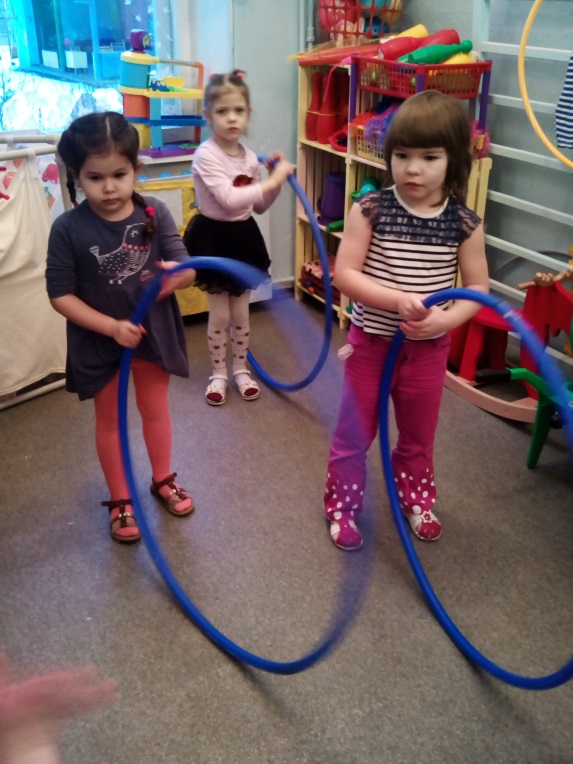 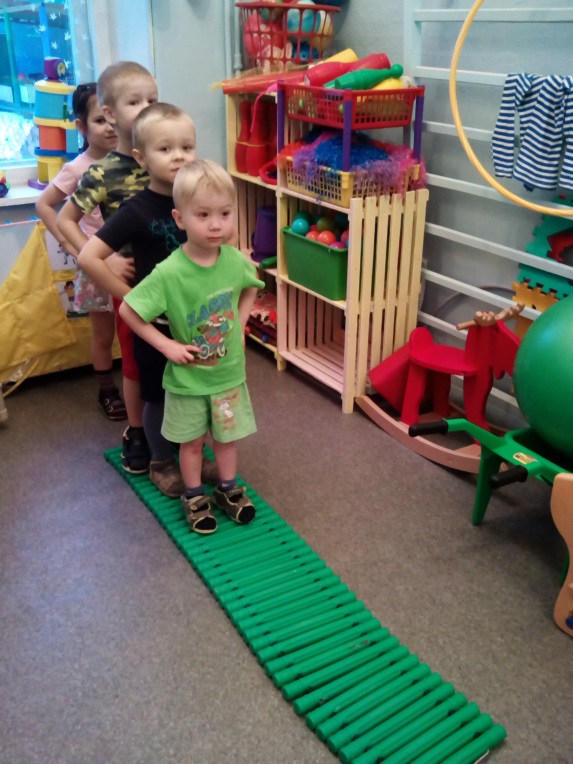 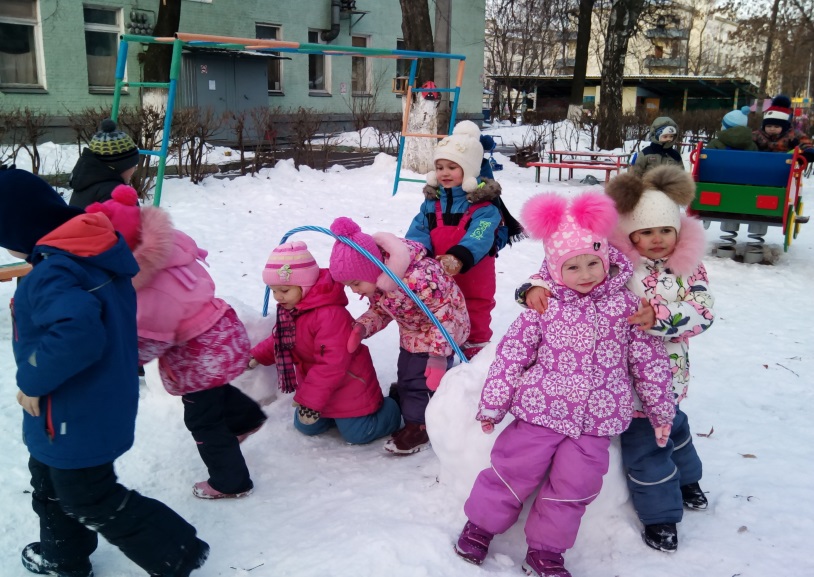 Гимнастика после сна
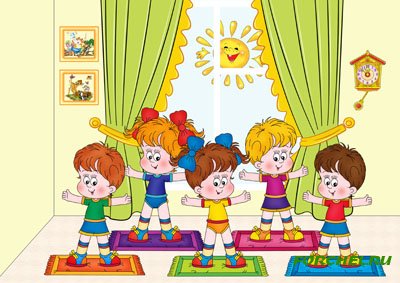 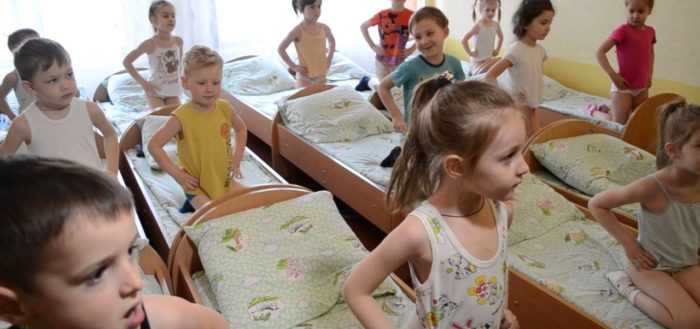 Спасибо за Внимание!!!